S-2S meeting(J-PARC E05 Experiment)
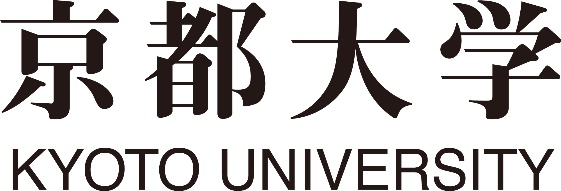 Toshiyuki Gogami
2016/2/5
Contents: 
     S-2S Water Cherenkov Detector
S-2S WC用 水槽 12台 (納品済)
1台: 京都 (Rm.131)
2台: J-PARC (IQBRC 4F)
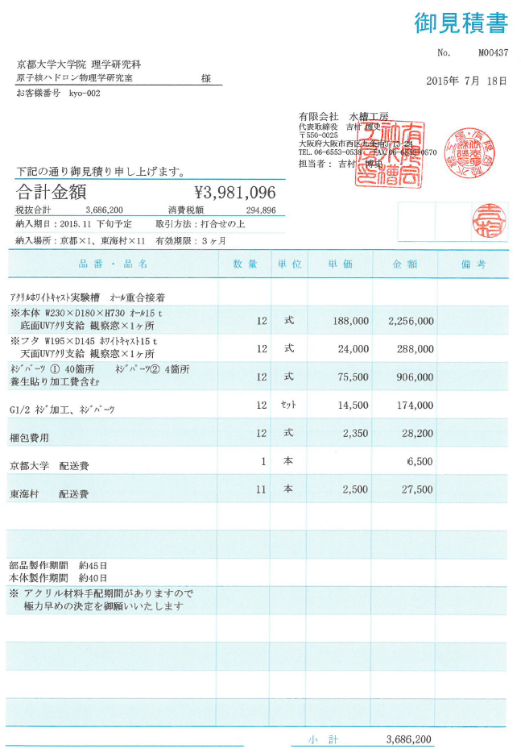 12台: 
3,981,096 JPY
(税込)
S-2S WC 実機の図面起こし
全体の仕様

実機組立
内壁に付けるTyvekシートの寸法

架台製作
水チェレンコフ検出器 12台
最新の試作機 vs. 実機のデザイン
最新の試作機からの変更点:

PMT用の箱窓 (4  2)

PMTサポート用パーツ
(小型化、ねじ穴数削減)

Tyvek取付用パーツ
(数を削減)
 架台設計
Information
水槽工房様からの水槽の最終図面
 これまで示した水チェの図面 (pdf, Inventor files 一式)

http://www-nh.scphys.kyoto-u.ac.jp/~gogami/s-2s/doc/wc/
購入が必要なもの (S-2S WC 12台分)
コーキング材 (セメダイン バスコークN 透明)
グリース (Saint-Gobain BC-630)
LED
水 (古河薬品工業 精製水クリーン&クリーン)
消費期限有
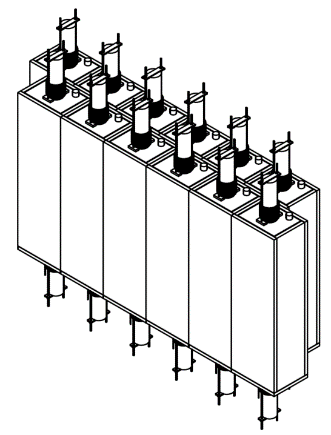 漏れ磁場対策
重要
ガウスメータは既存 (S.Kanatsuki)
予算が許せば
へムルホルツコイル 
　　(低圧電源 + コイル + 治具)
いずれにしろ、
・ H11284-100UV のゲイン vs. 磁場
・ NPE for β=1 vs. 磁場
進捗
Rm.319におけるテストベンチの復旧(w/ 七村): 完了
NIM A: Required Reviews Completed
新水チェの組み立て @京都 (w/ 七村): 未
架台デザイン (w/ 七村): 未
PC 
(解析、ELOG)
Water 
Cherenkov
Detector
DAQ
(CC/NET)
Rm.319 in Kyoto Univ. 
2016/1/28